Rembrandts kunstkamer
Over Rembrandts verzameling als bron van inspiratie
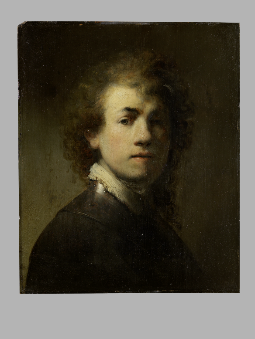 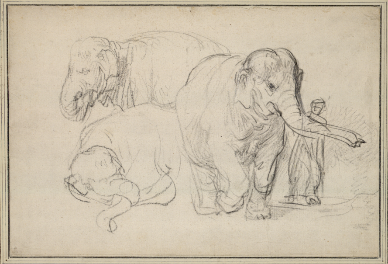 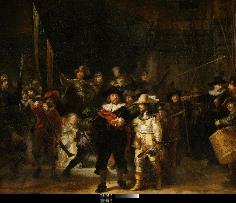 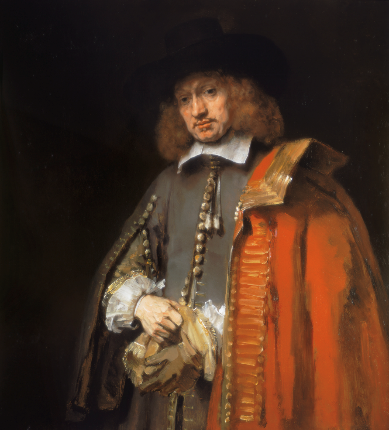 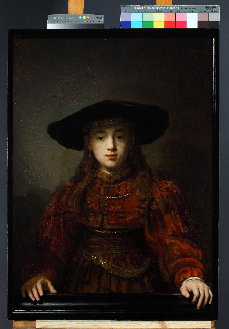 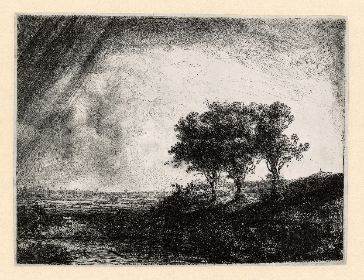 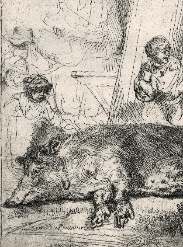 Kunstwerken die Rembrandt heeft gemaakt…
Rembrandts huis
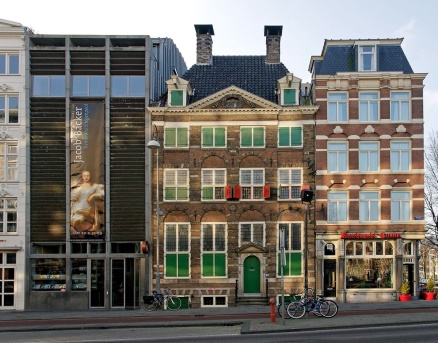 Rembrandts kunstkamer
De wereld binnen handbereik
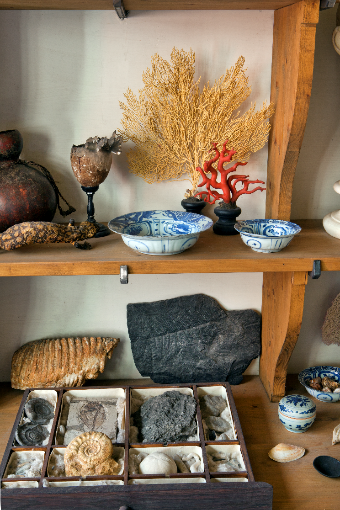 5. Voorwerpen in de Kunstcaemer in het Rembrandthuis
Rembrandt verzamelde prenten. Wat is een prent?
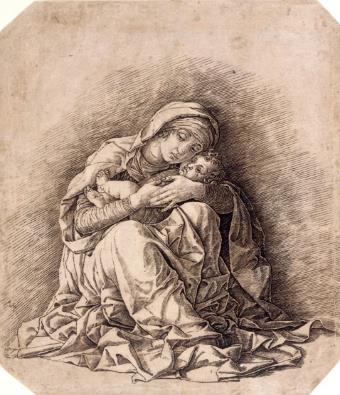 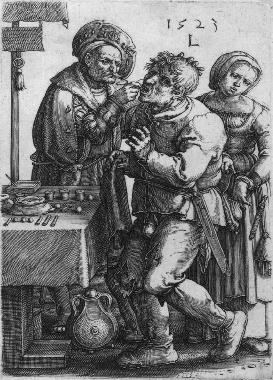 6a. Dürer, De geboorte van Maria, ca. 1503, houtsnede, 295 x 210 mm, Rijksmuseum Amsterdam
6b. Andrea Mantegna, Madonna, ca. 1500, gravure en droge naald, 25 x 21 cm, British Museum, Londen
6c. Lucas van Leyden, De tandtrekker, 1523, gravure, 15 x 9,5 cm, Rijksmuseum Amsterdam
Een netwerk van verzamelaars
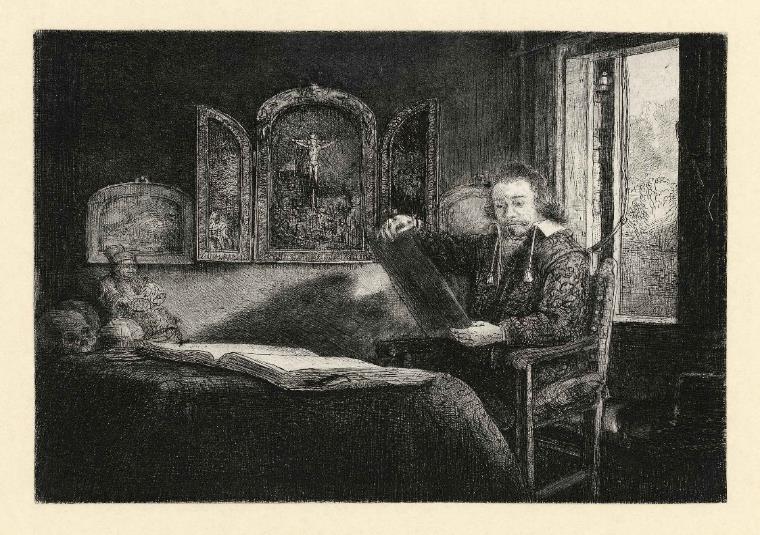 7. Rembrandt Abraham Francen Ets, droge naald en burijn, ca. 1657, 16 x 21 cm, Museum Het Rembrandthuis
Een inspirerende prent van een leeuwenjacht
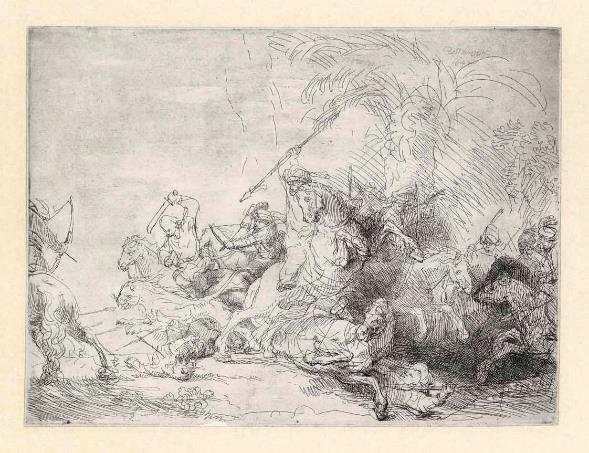 8a. Antonio Tempesta Jacht op leeuwen, ca. 1600-1620, ets, 18,7 x 26,4 cm, Rijksmuseum, Amsterdam
8b. Rembrandt De grote leeuwenjacht, 1624, ets en droge naald, 22,4 x 30 cm, Museum Het Rembrandthuis
Een 15de-eeuwse vorst in een verhaal uit de Bijbel
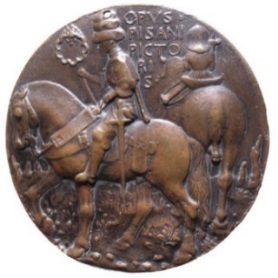 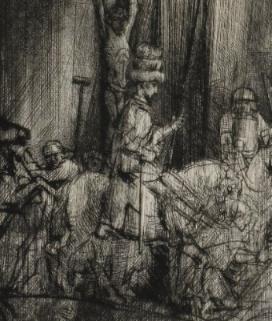 9a. Rembrandt, De drie kruisen, 1653. Droge naald en burijn. Staat IV, 38,5 x 45 cm. Museum Het Rembrandthuis9b. Pisanello, Penning voor Francesco I Gonzaga, ca. 1444, brons, diameter 10 cm. Nederlandsche Bank, Nationale Numismatische Collectie, Amsterdam9c. Detail van 9a
Studiemateriaal
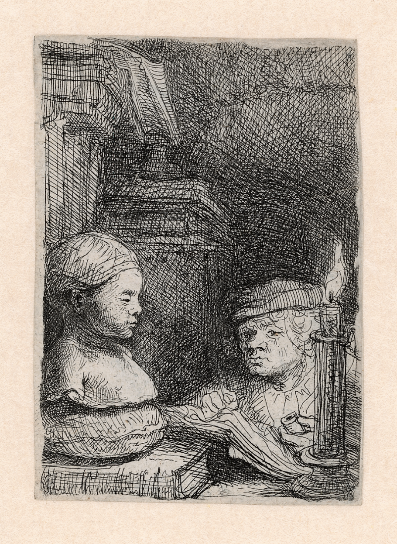 10. Rembrandt, Leerling tekenend naar een gipsen beeld, ca.1641, Ets, 9,4 x 6,4 cm, Museum Het Rembrandthuis
Naar de natuur tekenen
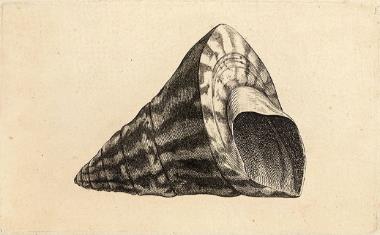 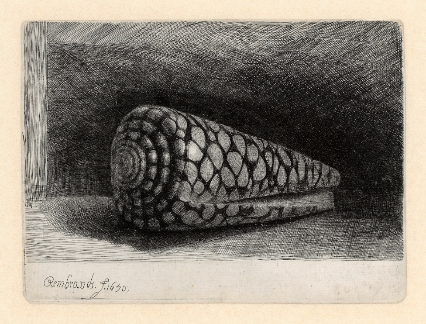 11a. Schelpen in de Kunstcaemer van het Rembrandthuis11b. Wenzel Hollar, Trochus-schelp,1646. Ets11c. Rembrandt, De schelp (Conus marmoreus) ca. 1650. Ets, drogenaald en burijn, 9,7 x 13,2 cm, Museum Het Rembrandthuis